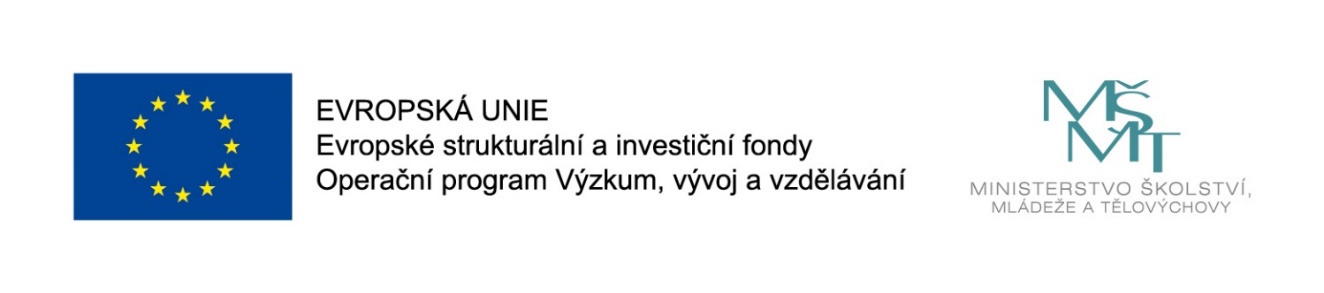 Názevprezentace
Expertní systémy

Systém NEST

Jan Górecki
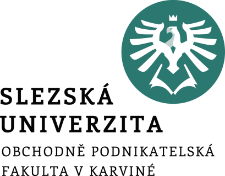 NEST a SAK
navazuje na systém SAK (Systém Automatizovaných Konzultací)
SAK je prázdný expertní systém diagnostického typu.
používá pro reprezentaci znalostí výroky a pravidla
K: A  =>  S (w)
kde kontext K je výrok, antecedent A je tvořen elementární konjunkcí (tj. konjunkcí výroků nebo jejich negací), sukcedent S je výrok, který se nevyskytuje v A a w je váha pravidla (v normalizovaném tvaru leží v intervalu [-1;1]).
[Speaker Notes: csvukrs]
Instalace
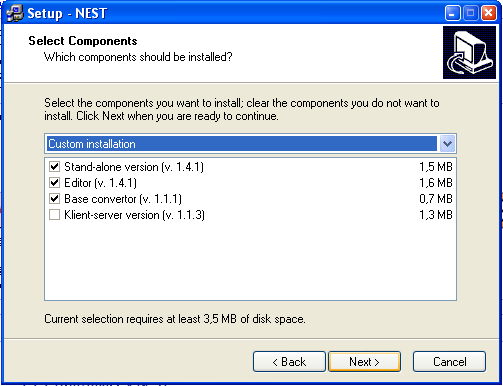 Okno instalátoru s volbou jednotlivých složek programu.
[Speaker Notes: csvukrs]
Základní možnosti a spuštění konzultace
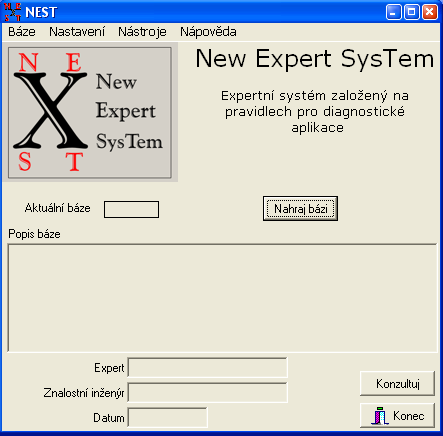 Úvodní obrazovka programu NEST
[Speaker Notes: csvukrs]
Nastavení
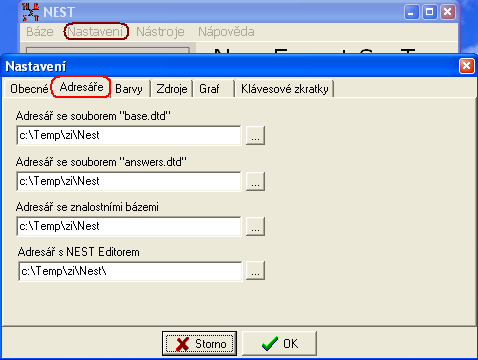 [Speaker Notes: csvukrs]
Statistika
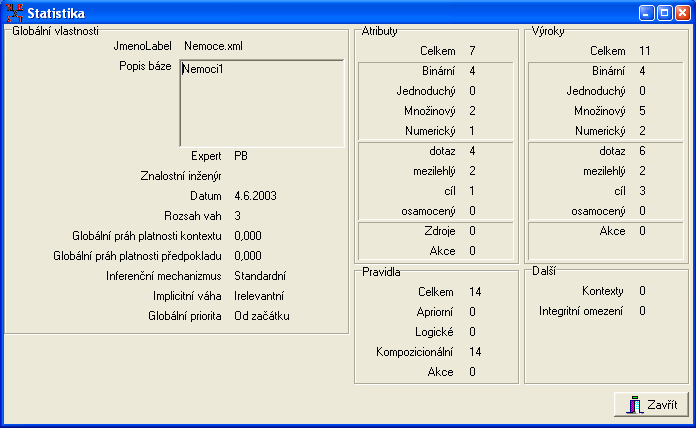 Statistika báze znalostí „Nemoce.xml“
[Speaker Notes: csvukrs]
Graf
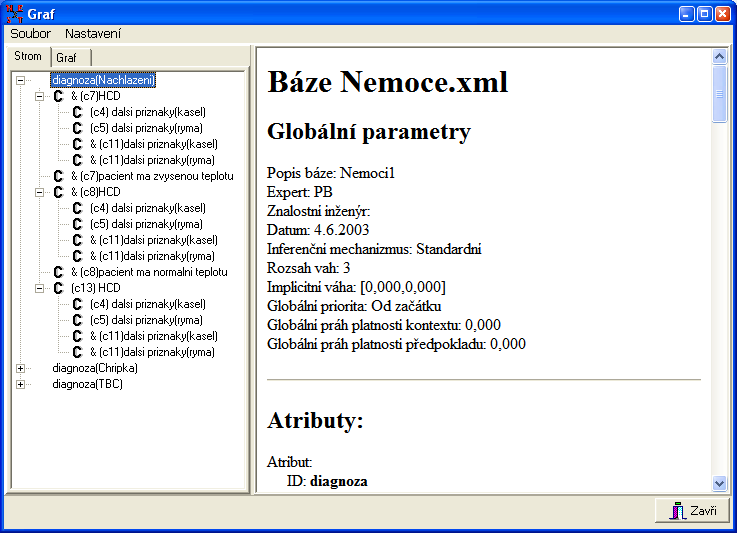 Zobrazení stromu pravidel pomocí okna Graf.
[Speaker Notes: csvukrs]
Inferenční síť
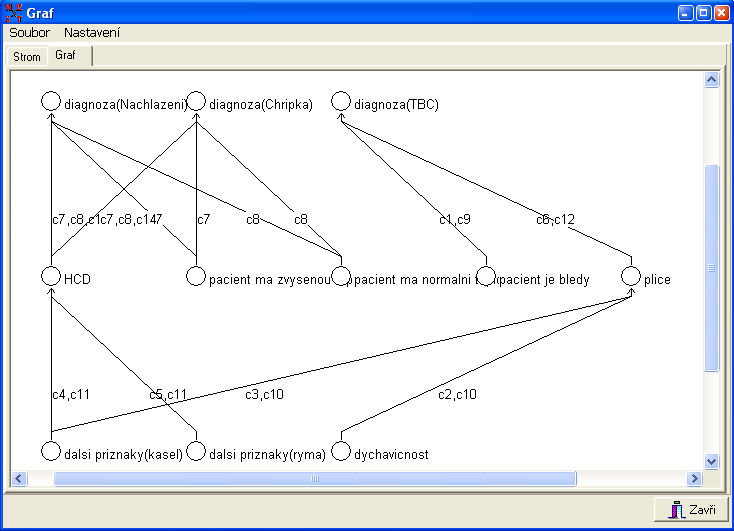 Zobrazení sítě pomocí okna Graf.
[Speaker Notes: csvukrs]
Nastavení konzultace
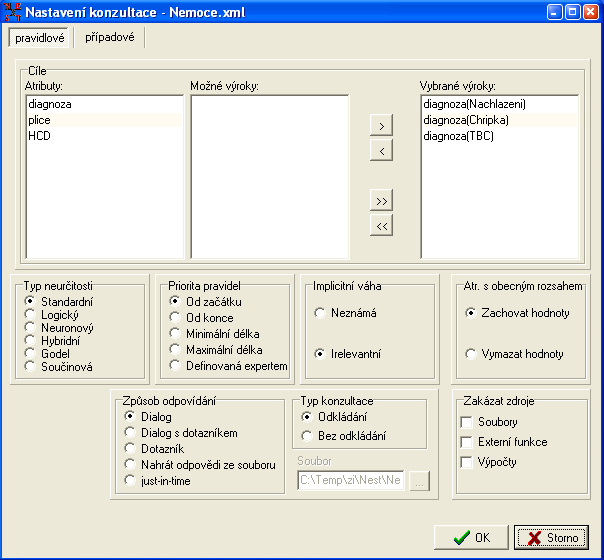 Okno nastavení konzultace.
[Speaker Notes: csvukrs]
Příklad konzultace
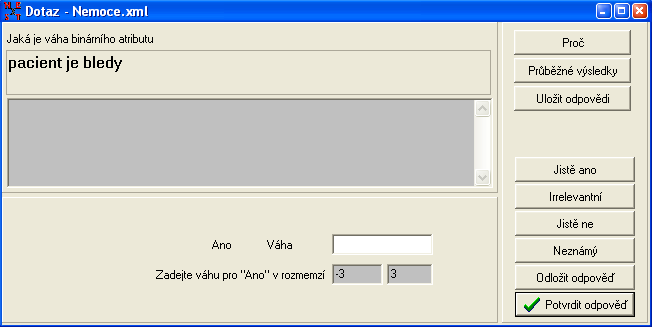 Dotaz na binární výrok.
[Speaker Notes: csvukrs]
Příklad konzultace
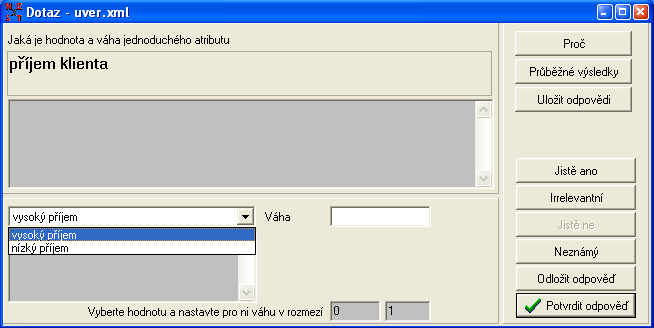 Dotaz na jednoduchý výrok.
[Speaker Notes: csvukrs]
Příklad konzultace
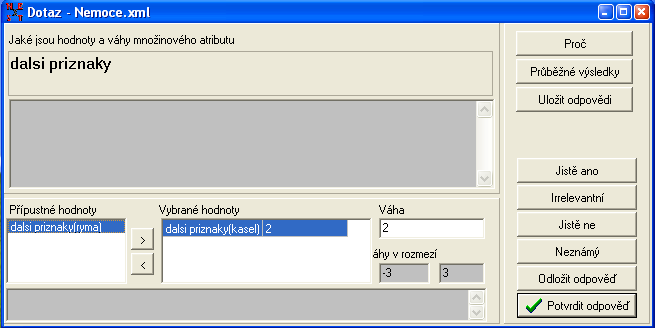 Dotaz na množinový výrok.
[Speaker Notes: csvukrs]
Příklad konzultace
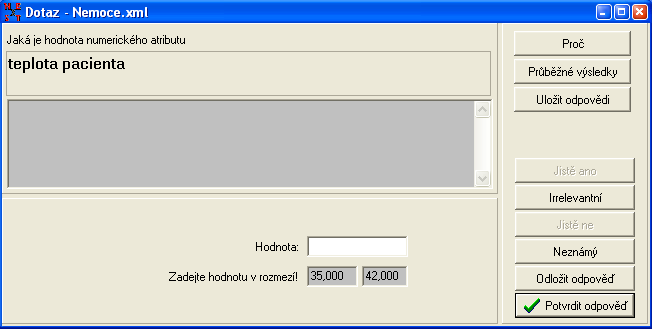 Dotaz na numerický výrok.
[Speaker Notes: csvukrs]
Výsledky konzultace
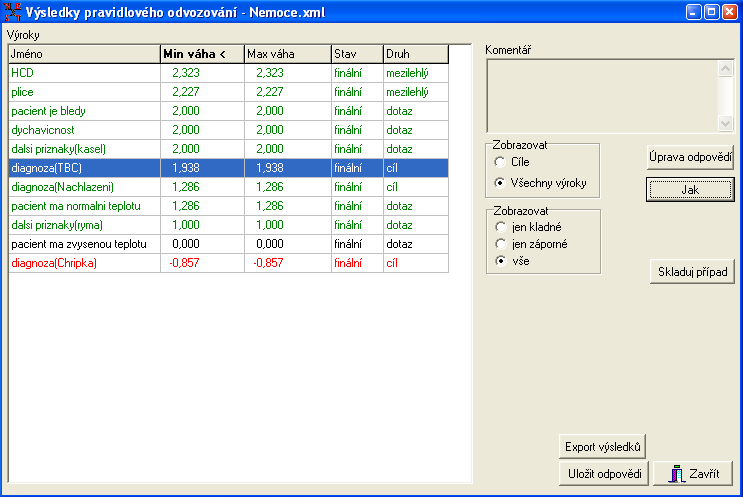 Výsledky pravidlového odvozování.
[Speaker Notes: csvukrs]
Export a uložení výsledků
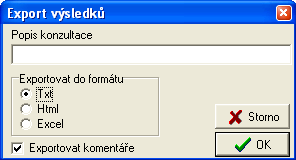 Export výsledků.
[Speaker Notes: csvukrs]
NEST Editor
je součástí instalačního balíčku NEST
slouží pro vytváření a úpravu bází znalostí pro NEST
po spuštění programu nám naběhne obrazovka programu
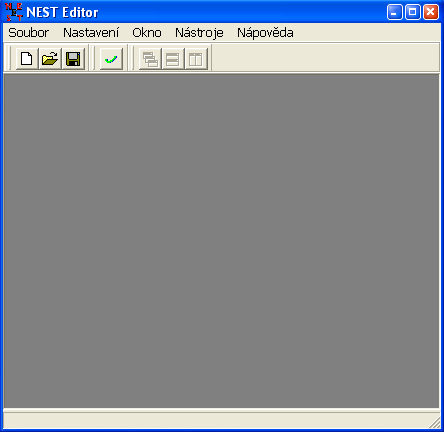 [Speaker Notes: csvukrs]
Úprava existující báze znalostí
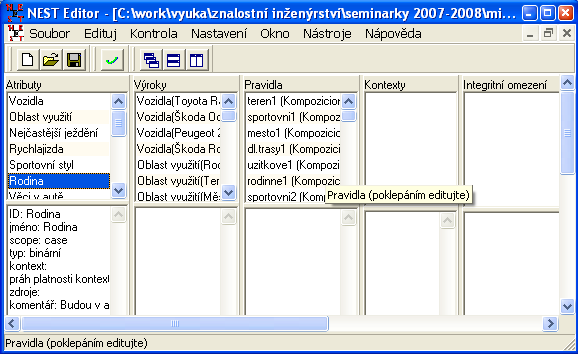 Okno NEST editoru po načtení existující báze znalostí.
[Speaker Notes: csvukrs]
Zadávání nových prvků báze znalostí
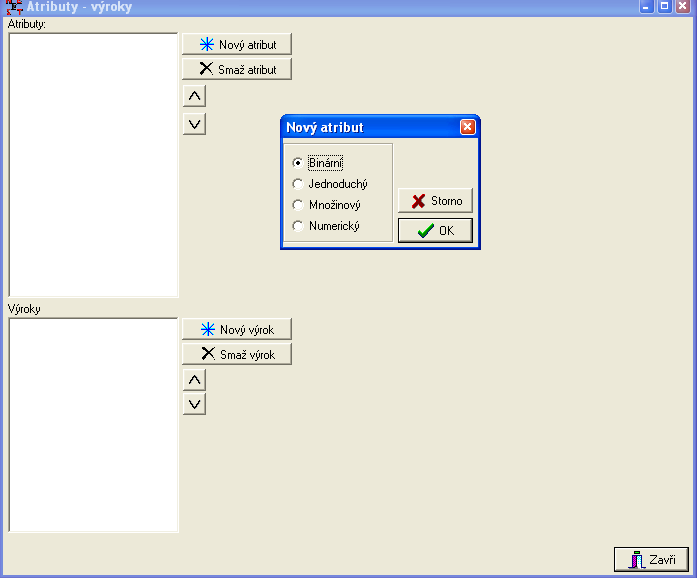 Editační okno Atributy – výroky pro vytváření nových atributů a jejich výroků s oknem Nový atribut v popředí (po stisknutí tlačítka Nový atribut).
[Speaker Notes: csvukrs]
Atributy a výroky
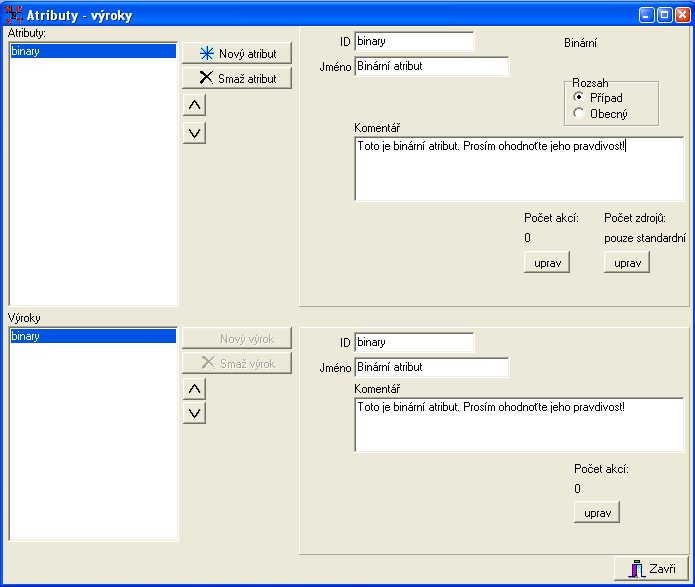 Zadávání nového binárního atributu.
[Speaker Notes: csvukrs]
Atributy a výroky
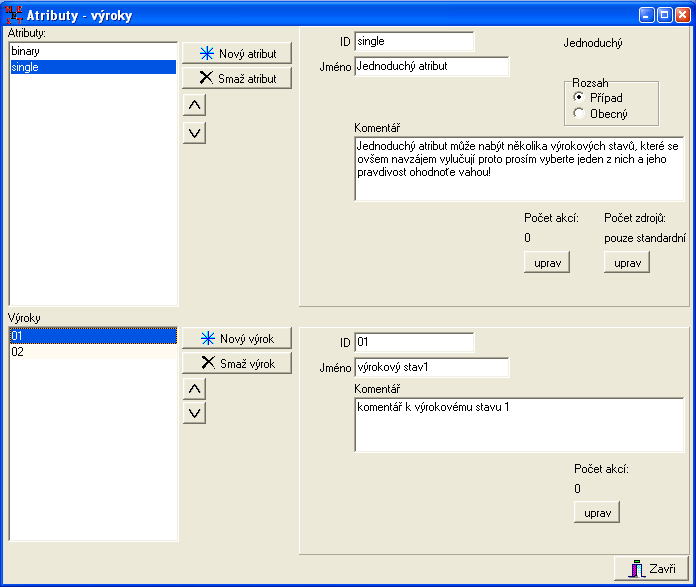 Zadávání jednoduchého atributu.
[Speaker Notes: csvukrs]
Atributy a výroky
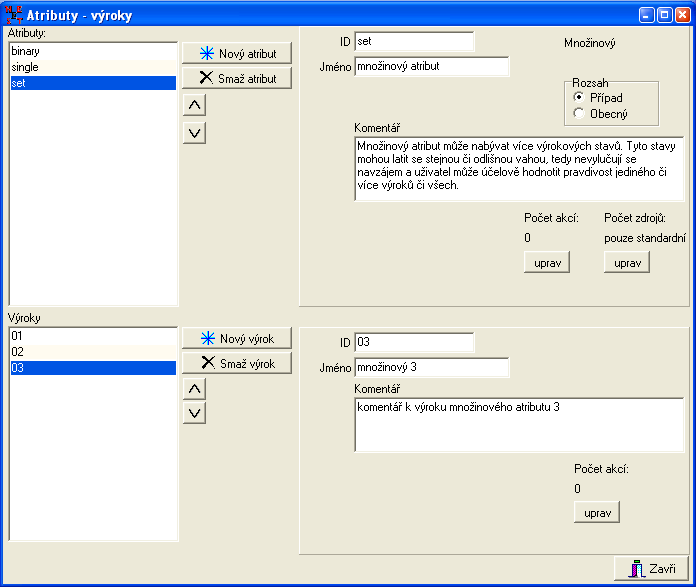 Zadávání množinového atributu.
[Speaker Notes: csvukrs]
Atributy a výroky
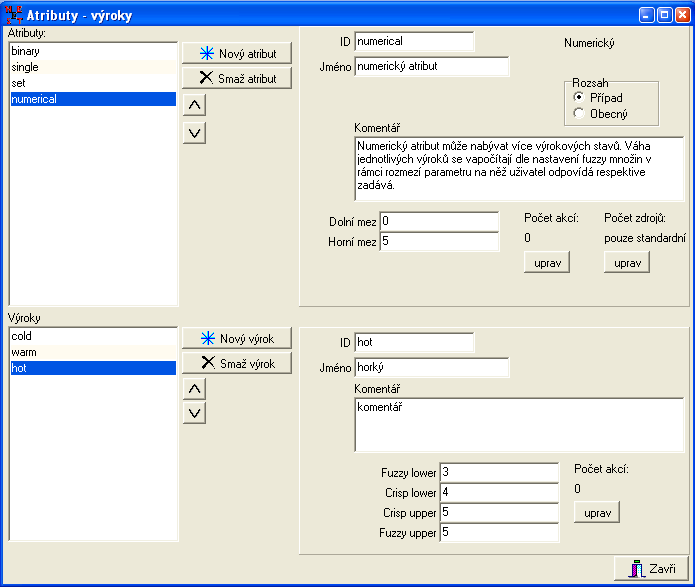 Zadávání numerického atributu.
[Speaker Notes: csvukrs]
Fuzzy intervaly v NEST
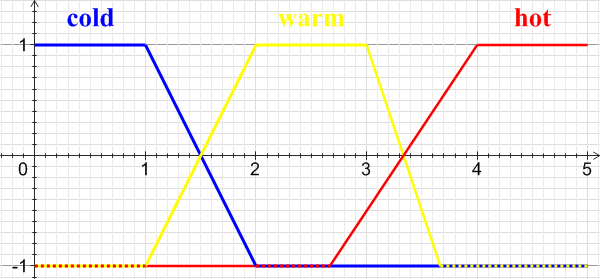 [Speaker Notes: csvukrs]
Pravidla
Základní podoba pravidel v NESTu je následující:
 
kontext: IF předpoklad THEN závěr1[váha1],...,závěrN[váhaN]
Pravidla se dělí do třech základních typů: 
apriorní pravidla;
logická pravidla;
kompozicionální pravidla.
[Speaker Notes: csvukrs]
Apriorní pravidla
pravidla, která platí vždy, tj. nemají předpoklad (ani kontext), resp. jako předpoklad je brána hodnota „TRUE“. Tato pravidla umožňují přiřadit výrokům implicitní váhu.
[Speaker Notes: csvukrs]
Logická pravidla
pravidla, jejichž závěr nenabývá hodnot z celého intervalu [-1;1] (resp. [-rozsah vah; rozsah vah]), ale nabývá jen „logických hodnot“ 1 (TRUE) nebo -1 (FALSE). Je-li předpoklad splněn (tj. pokud dolní hranice váhového intervalu přesáhne práh zadaný pro toto pravidlo), je váha závěru „TRUE“, resp. „FALSE“ (pokud je negace závěru), není-li předpoklad splněn, váha závěru je „IRRELEVANT“. Pouze tato pravidla mohou dát absolutní jistotu ±1.
[Speaker Notes: csvukrs]
Kompozicionální pravidla
Dávají příspěvky k závěru z celého intervalu [-1;1]
[Speaker Notes: csvukrs]
Zadávání nových prvků báze znalostí
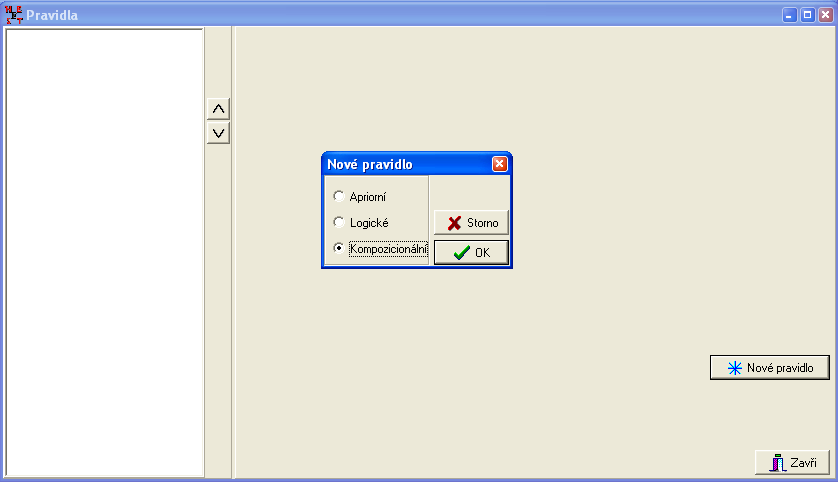 Editační okno Pravidla pro vytváření nových pravidel s oknem Nové pravidlo v popředí (po stisknutí tlačítka Nové pravidlo).
[Speaker Notes: csvukrs]
Zadání nového pravidla
2.
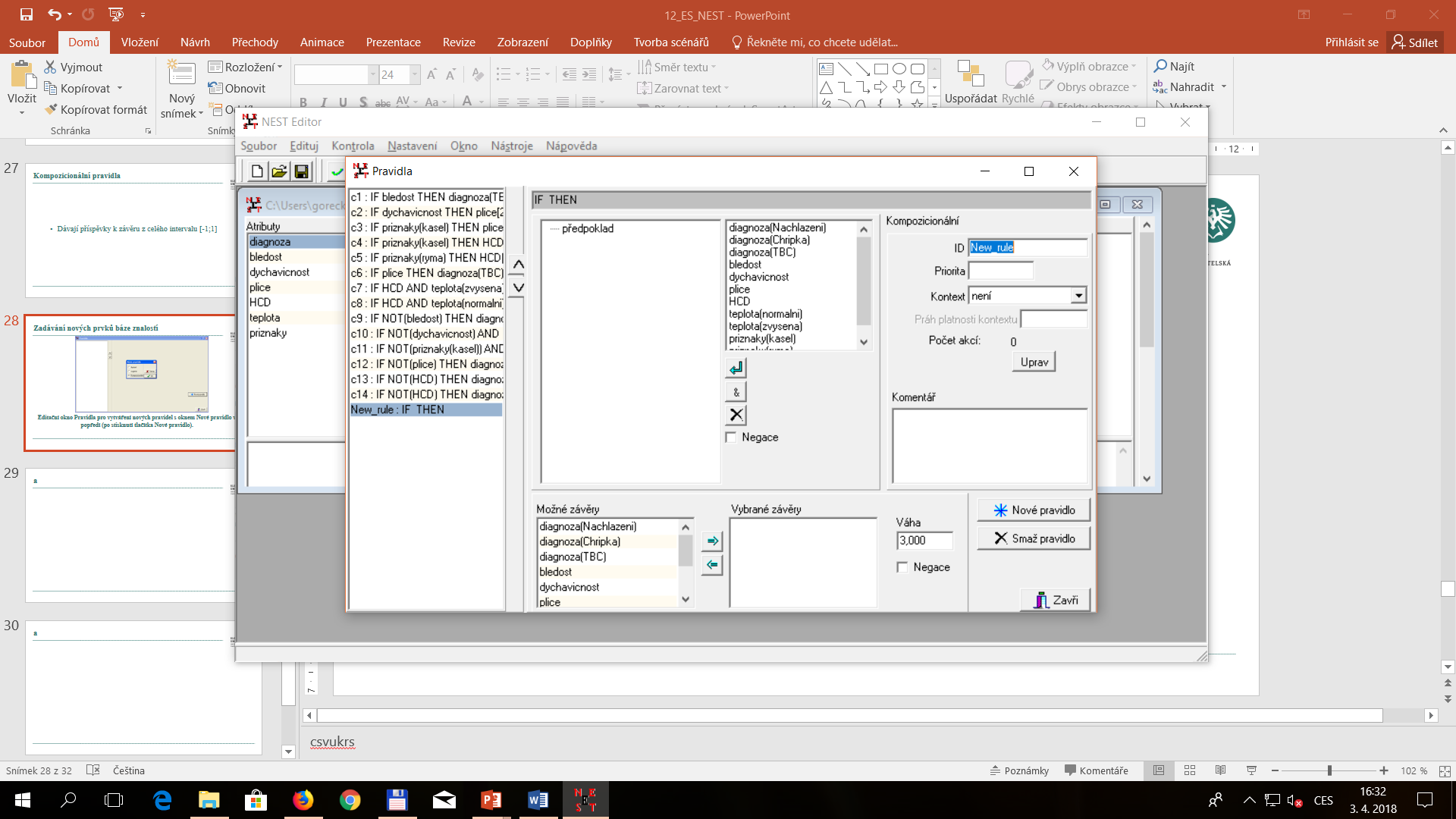 1.
;
3.
[Speaker Notes: csvukrs]
Zadání nového pravidla
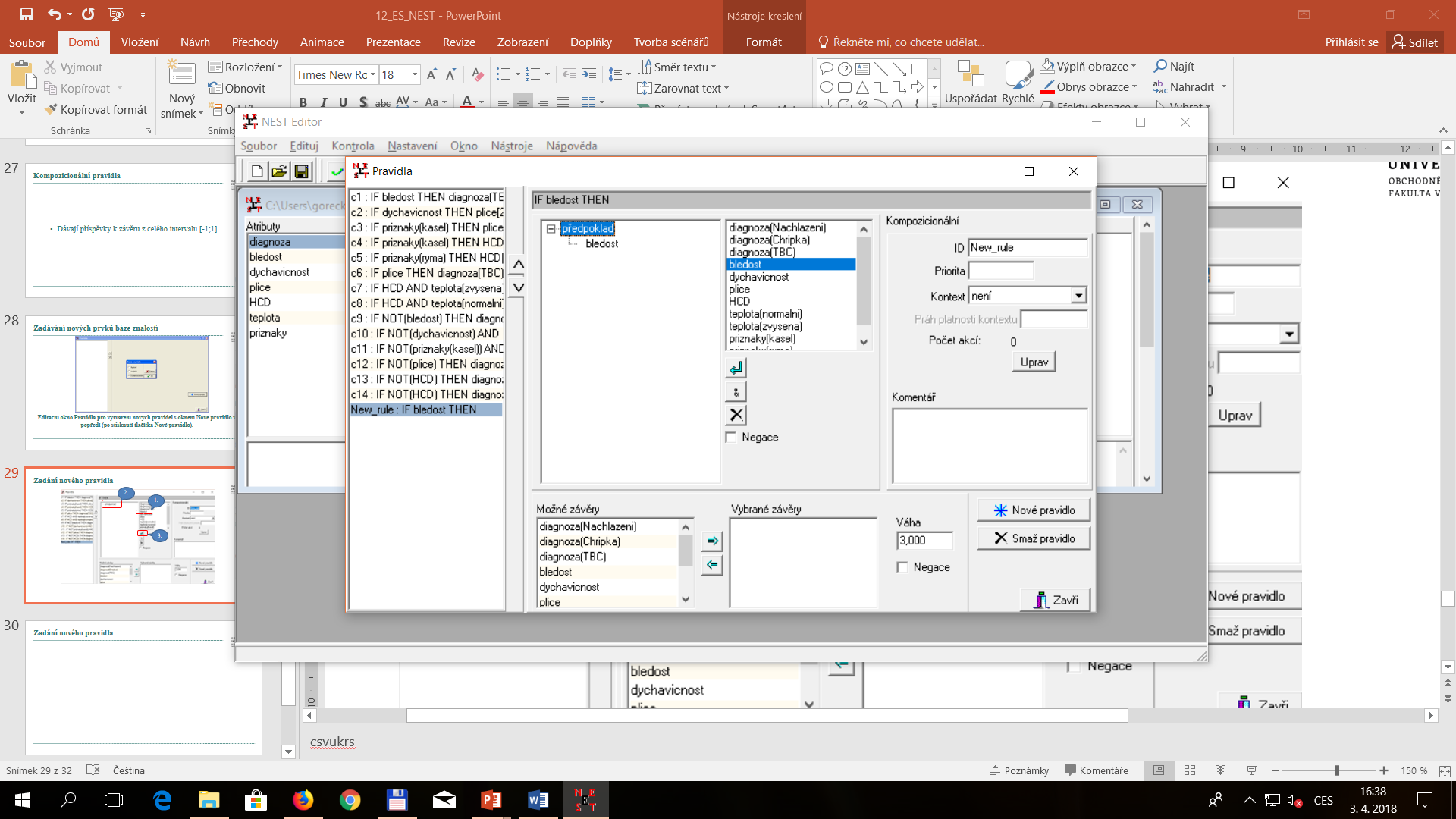 2.
1.
3.
4.
[Speaker Notes: csvukrs]
Zadání nového pravidla
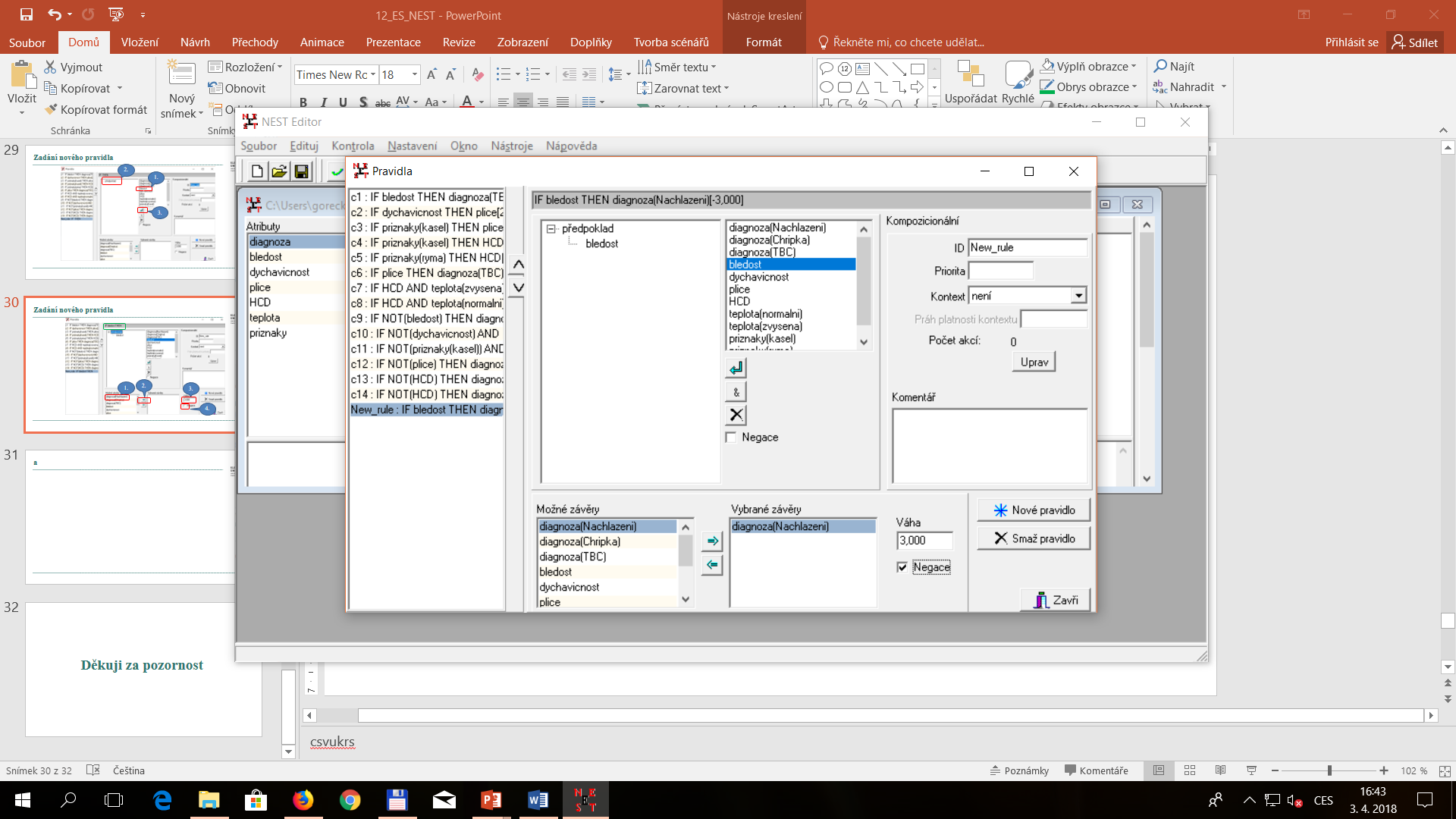 1.
[Speaker Notes: csvukrs]
Zadání pravidla s konjunkcí, negací a vícenásobným závěrem
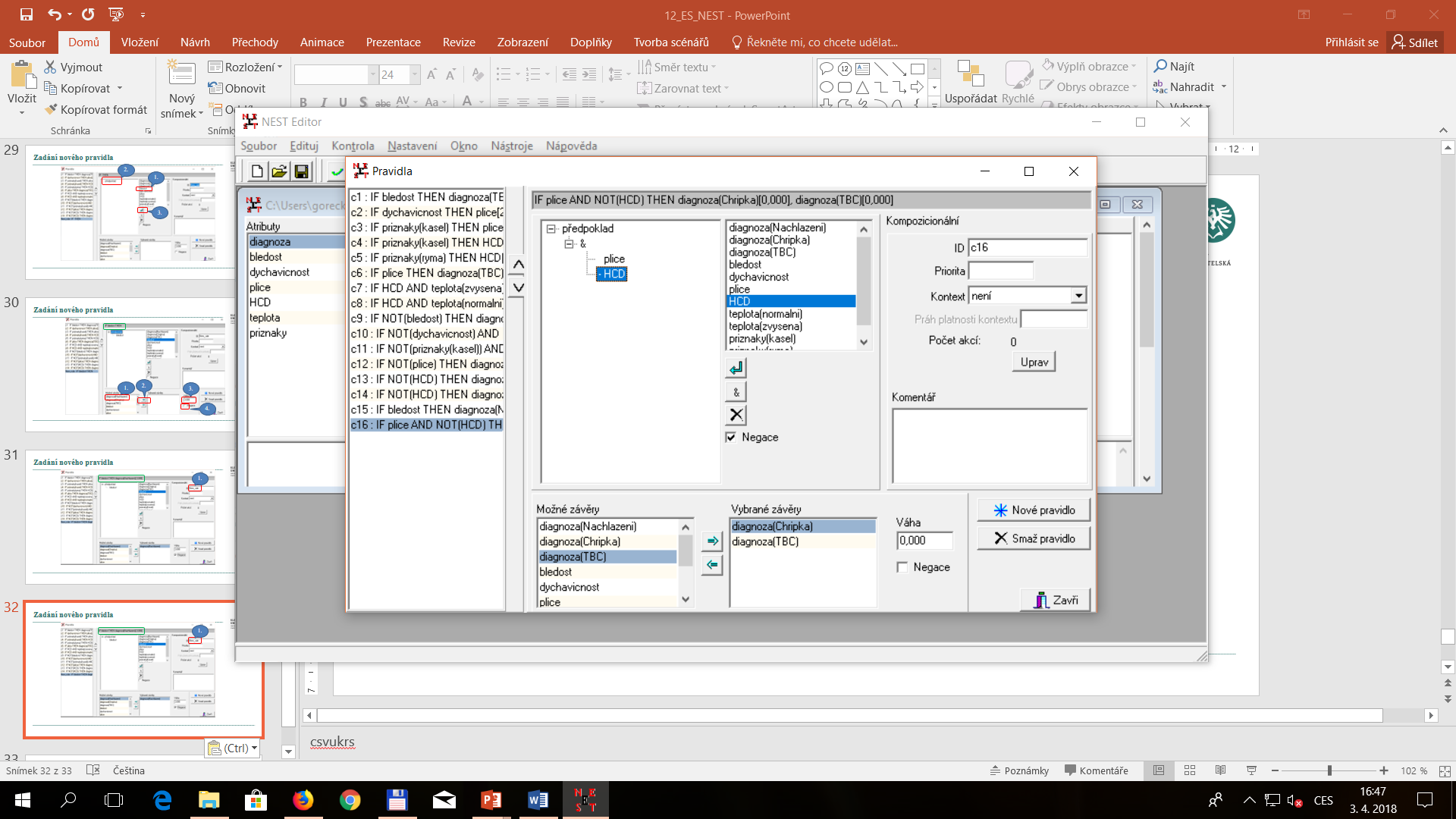 3.
6.
5.
8.
1.
7.
4.
9.
2.
13.
10.
11.
12.
14.
[Speaker Notes: csvukrs]
Děkuji za pozornost